Apresentação I-REC
Luciano Figueredo
Gerente de Projetos
Instituto Totum
Siga o Totum no LinkedIn
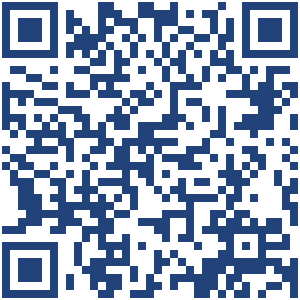 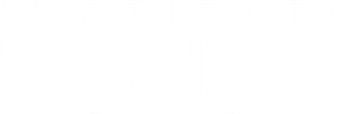 FUNDADORES
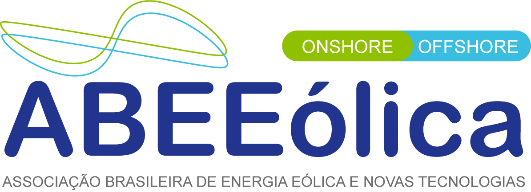 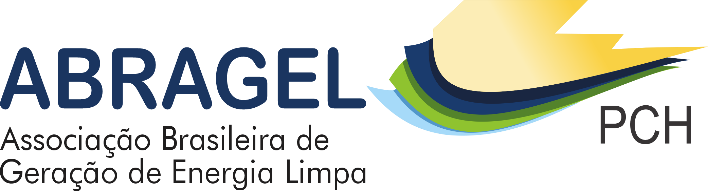 APOIADORES
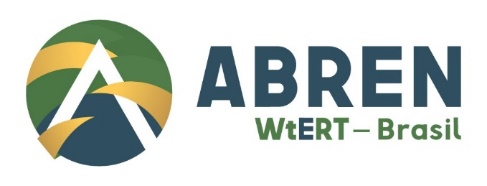 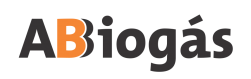 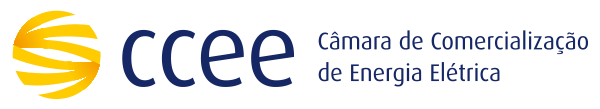 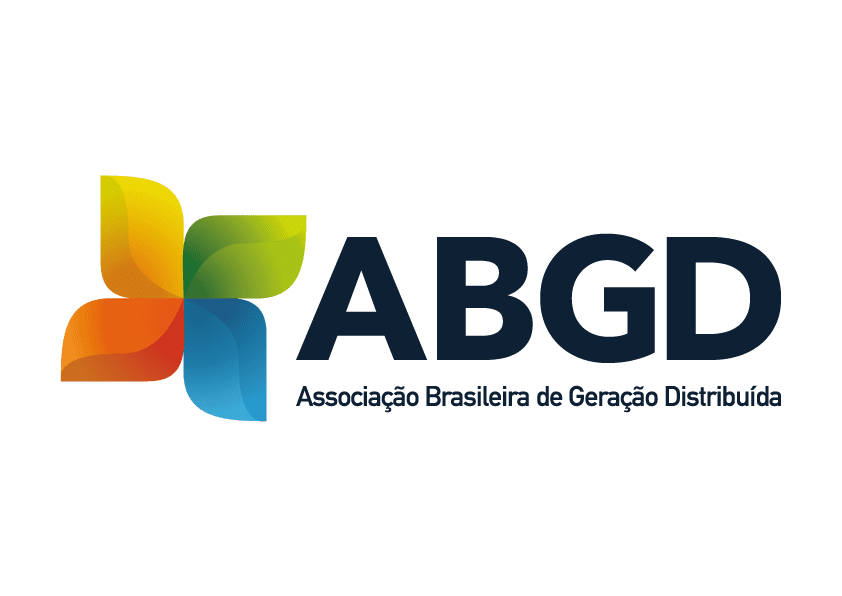 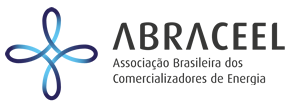 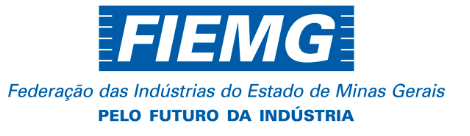 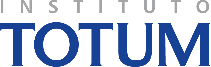 Emissões: I-REC
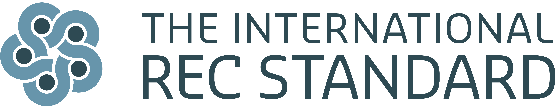 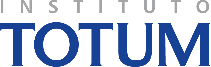 Programa Brasileiro de I-RECs
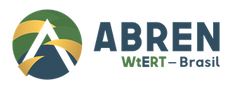 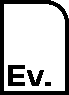 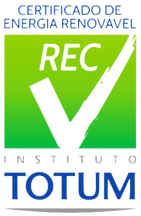 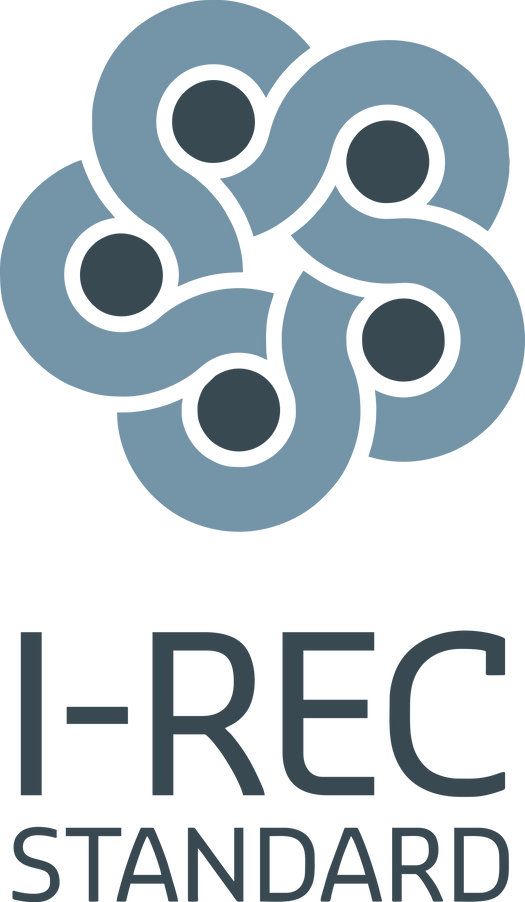 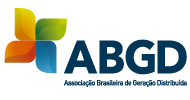 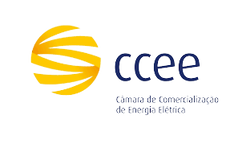 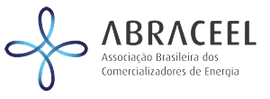 FILIAL BRASIL
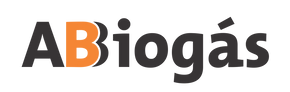 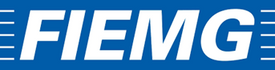 2013
2014
2015
2016
2017
2018
2019
2020
2021
2022
2023
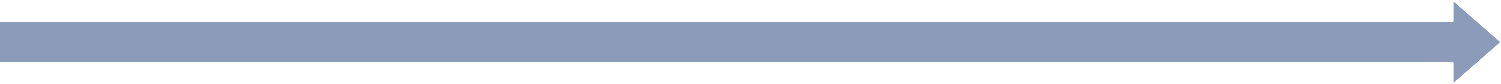 LANÇAMENTO DO PROJETO
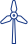 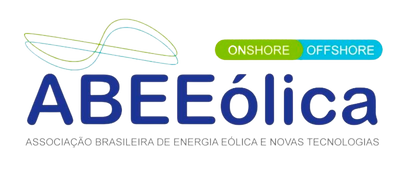 01
01
04
27
41
76
93
142
220
228
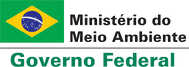 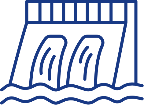 03
02
02
03
09
15
30
48
97
116
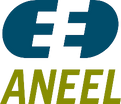 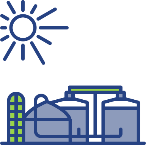 00
00
00
00
02
03
07
23
27
27
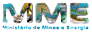 00
00
01
01
01
10
20
53
85
88
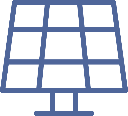 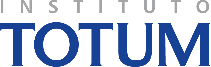 Transação e Custos
CONSUMIDOR
PARTICIPANTE
REGISTRANTE
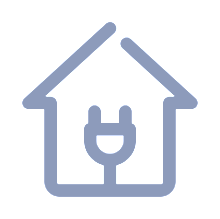 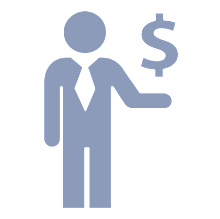 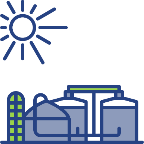 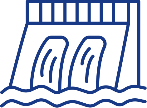 EMISSÃO
APOSENTADORIA
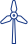 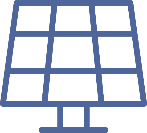 REGISTRA SEUS EMPREENDIMENTOS CENTRALIZADOS

GERAÇÃO DISTRIBUÍDA (ATÉ 5MW)

SOLICITA A EMISSÃO DE CERTIFICADOS DE ENERGIA RENOVÁVEL

PAGA PELO REGISTRO DA USINA E PELA EMISSÃO DOS I-RECS
RECEBE CERTIFICADO EMITIDO POR UM REGISTRANTE

TRANSACIONA ESSE CERTIFICADO PARA OUTRO PARTICIPANTE

APOSENTA O CERTIFICADO PARA O CONSUMIDOR FINAL

PAGA PELA CONTA DE PARTICIPANTE E PAGA PELA APOSENTADORIA DOS CERTIFICADOS
RECEBE A DECLARAÇÃO DE APOSENTADORIA EMITIDA PELO PARTICIPANTE

UTILIZA OS CERTIFICADOS EM SEUS RELATOS DE CONSUMO ENERGÉTICO

PAGA AO PARTICIPANTE O VALOR COMBINADO POR CERTIFICADO
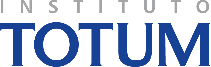 Investimentos
REGISTRANTE
PARTICIPANTE
CONSUMIDOR
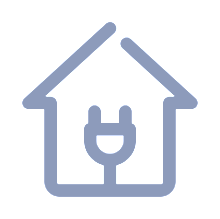 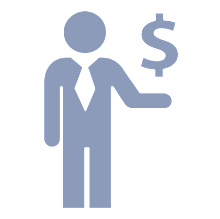 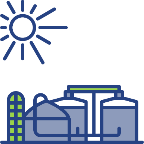 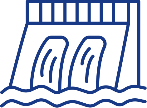 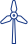 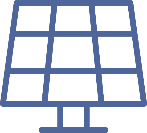 Usinas com potência acima de 499MW: R$ 12.500,00; 
Usinas com potência entre 5 MW e 499 MW: R$ 7.020,00; 
Usinas com potência igual ou menor a 5 MW: 
< 5 MW: R$ 3.500,00; 
< 1 MW: R$ 750,00*3; 
< 250 kW: R$ 30,00*3.
Compra: Valor acordado com o Participante.
Adesão: 500,00 Euros;
Anuidade: 2.000,00 Euros;
Aposentadoria: 0,06 Euros.
Emissão: R$ 0,184 por Certificado Emitido
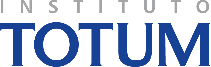 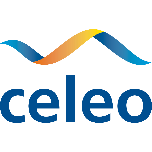 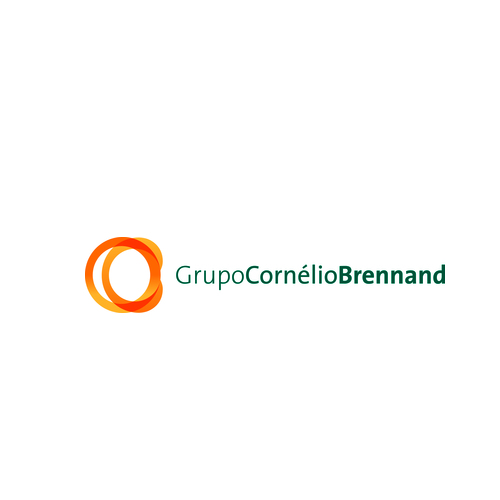 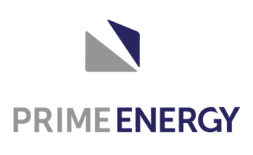 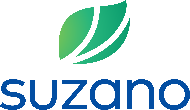 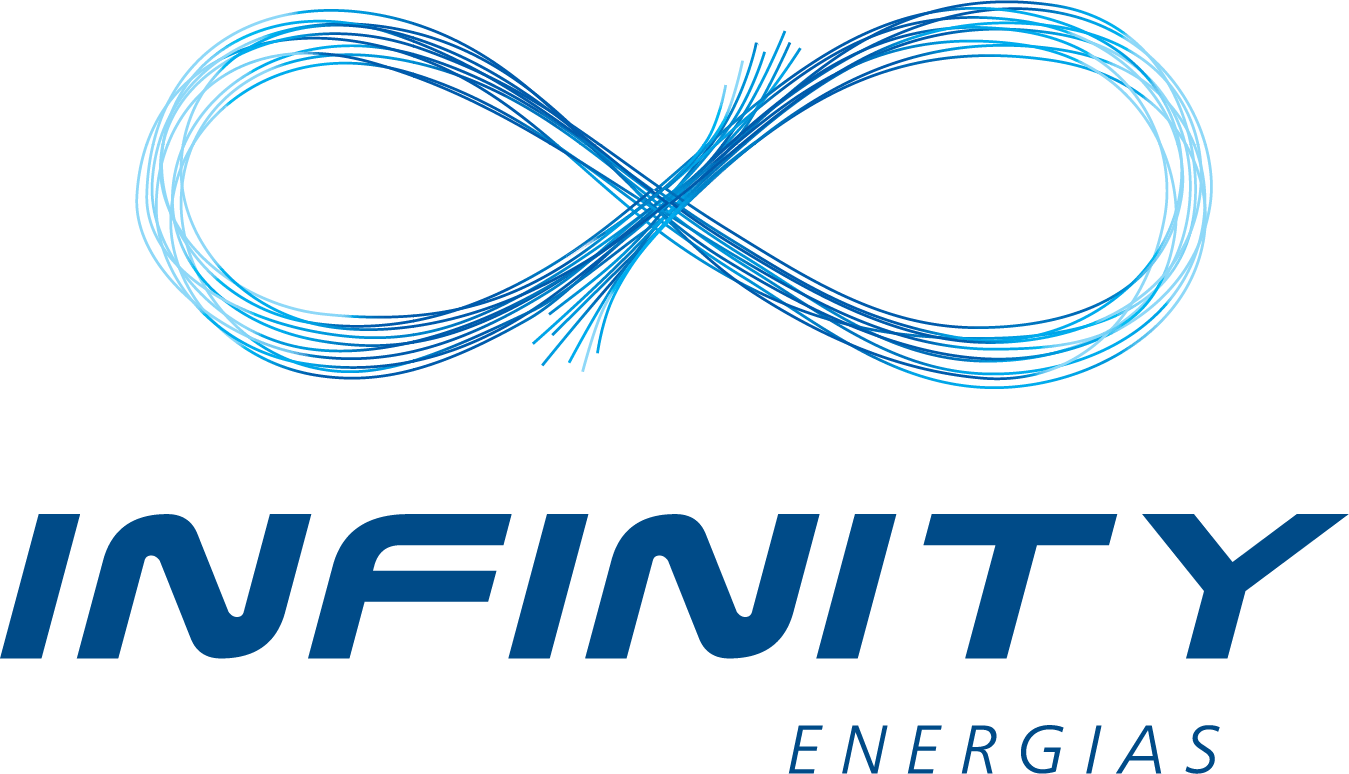 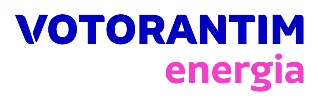 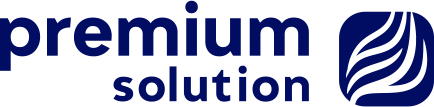 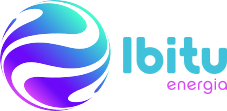 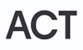 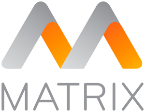 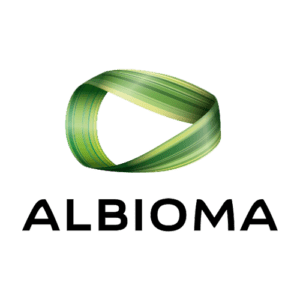 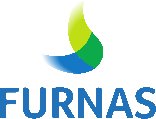 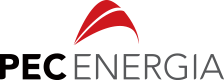 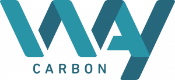 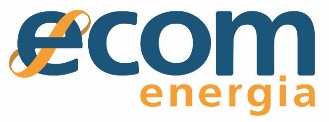 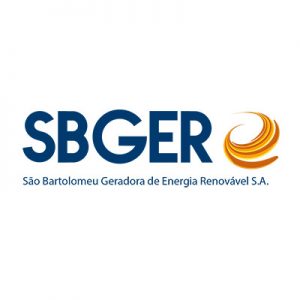 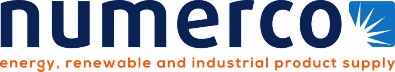 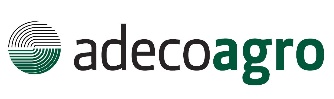 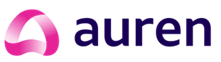 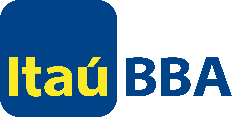 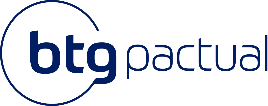 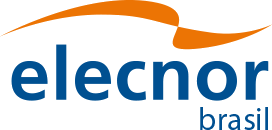 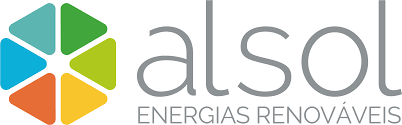 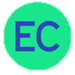 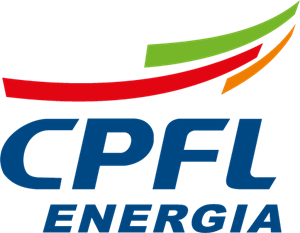 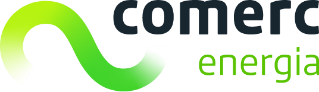 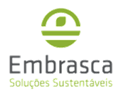 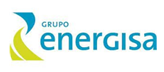 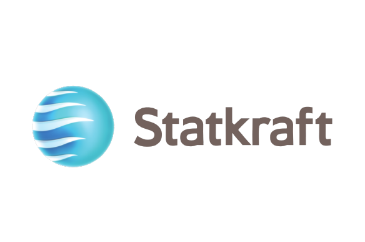 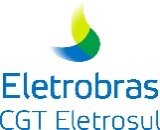 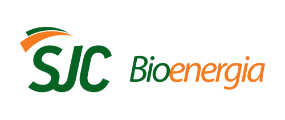 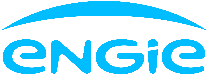 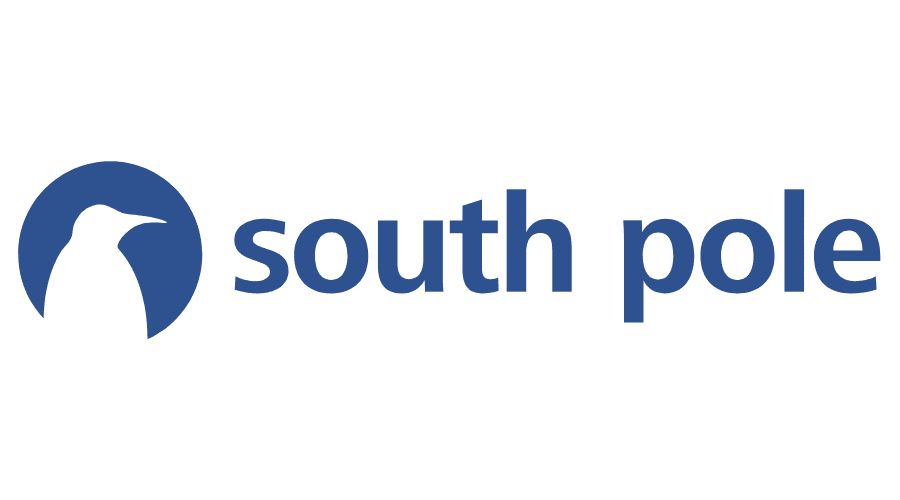 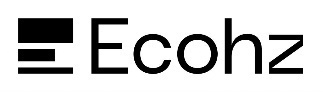 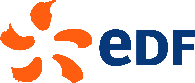 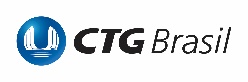 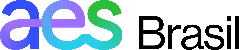 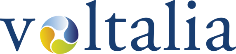 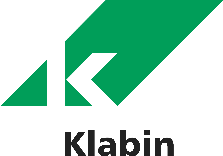 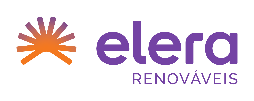 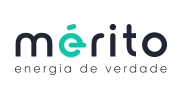 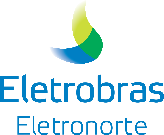 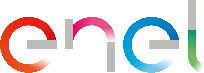 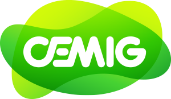 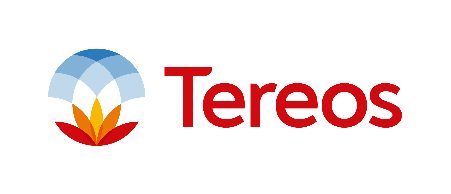 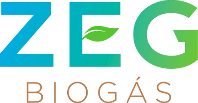 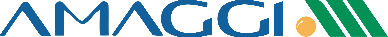 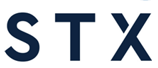 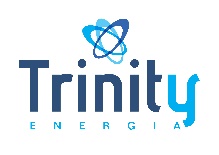 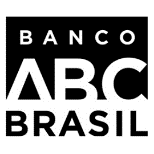 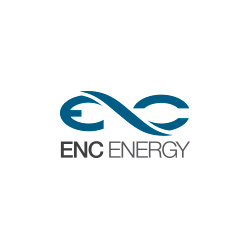 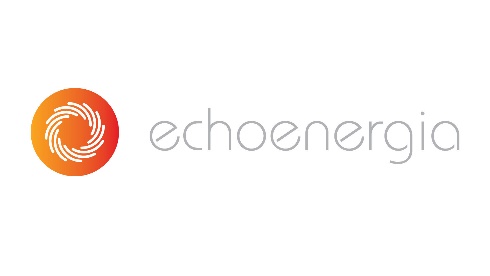 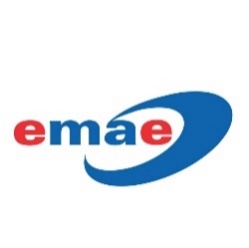 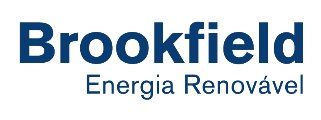 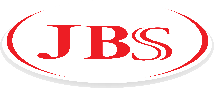 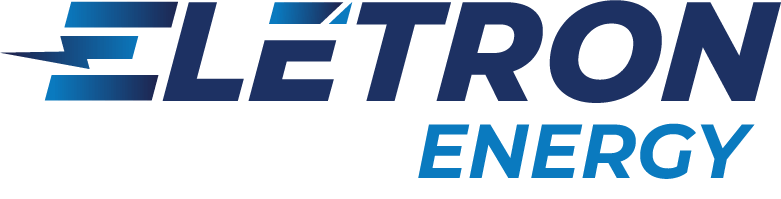 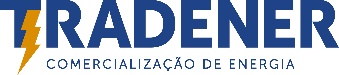 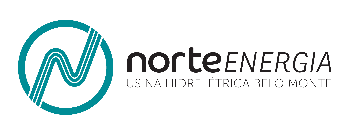 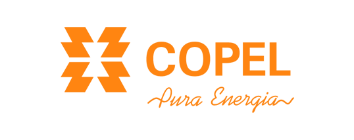 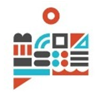 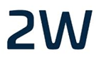 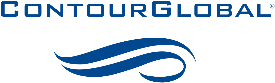 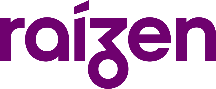 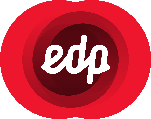 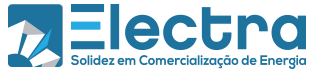 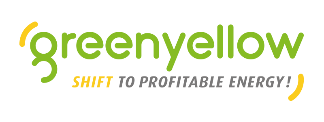 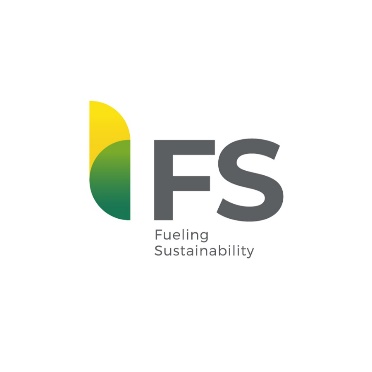 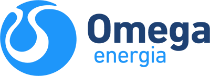 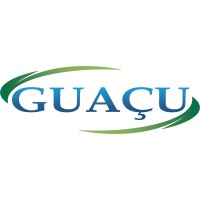 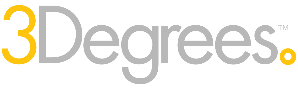 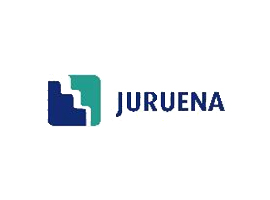 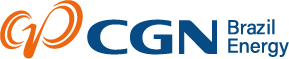 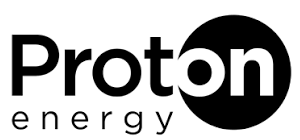 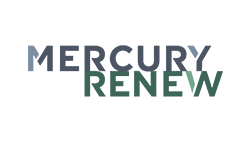 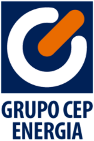 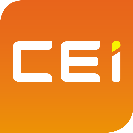 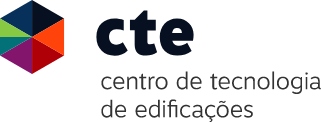 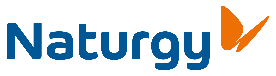 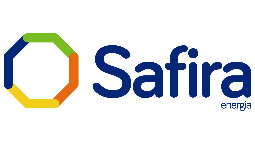 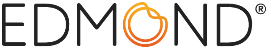 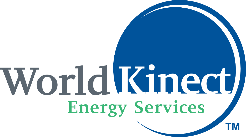 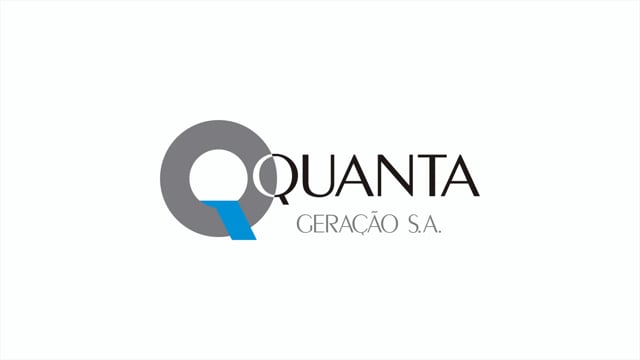 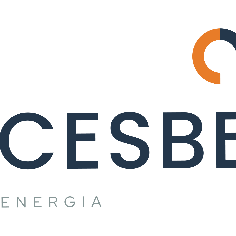 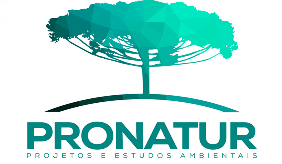 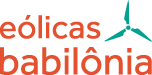 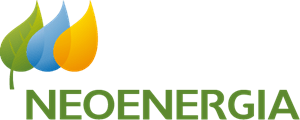 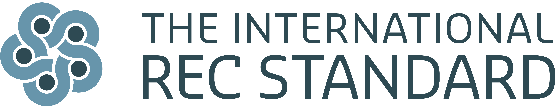 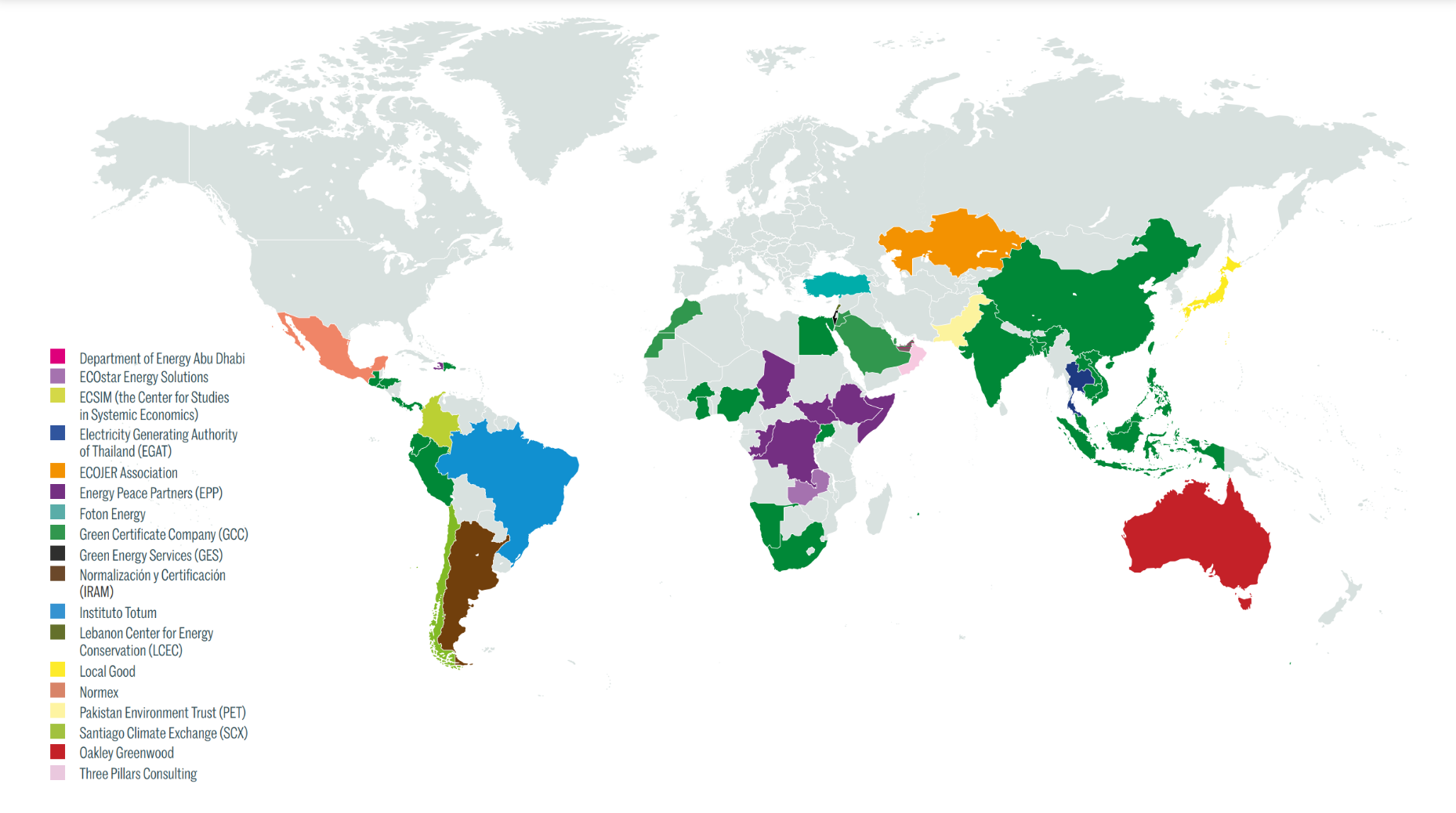 54
18
I-REC(E) Países ativos
I-REC(E)
Emissoras acreditadas
I-REC(E) TWh Emitidos em 2022
198
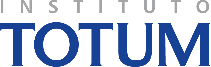 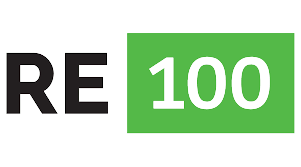 Motivação Atual
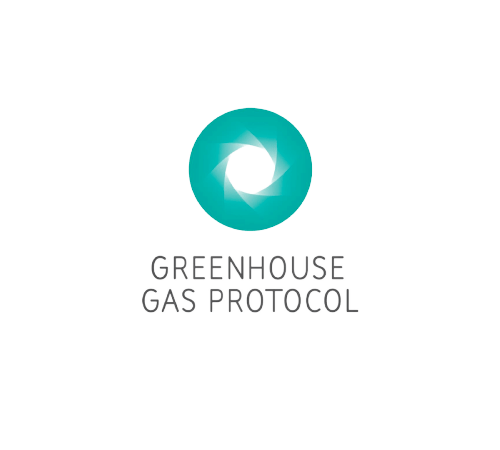 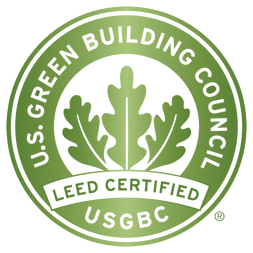 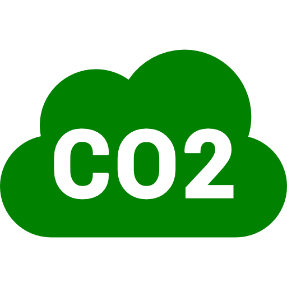 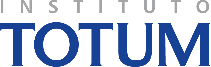 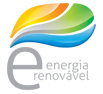 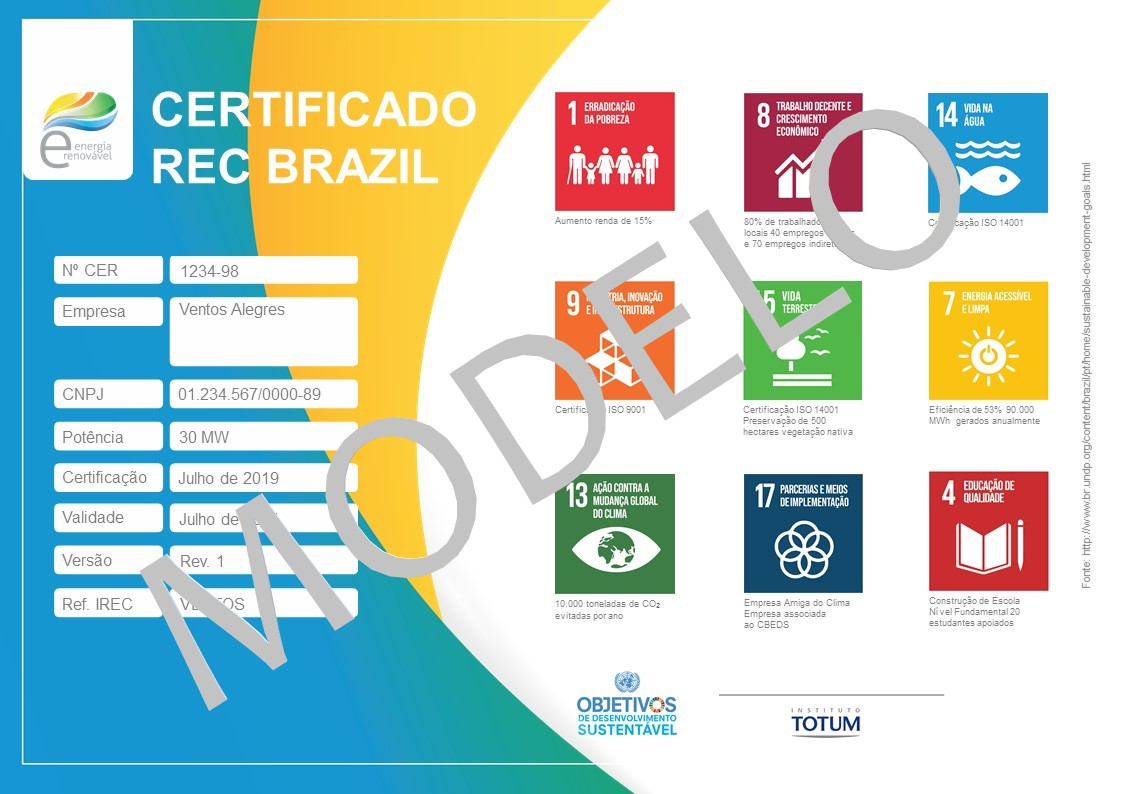 Selo REC Brazil representa uma chancela de sustentabilidade que é aplicada sobre o Certificado de Energia Renovável (I-REC);
REC Brazil evidencia que o empreendimento de geração de Energia Renovável atende a pelo menos cinco dos dezessete Objetivos de Desenvolvimento Sustentável – ONU.
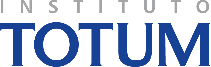 Número de Usinas registradas
no I-REC com chancela REC Brazil
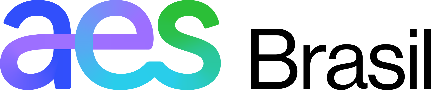 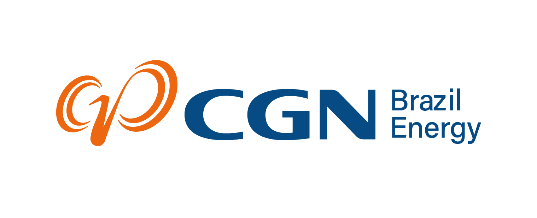 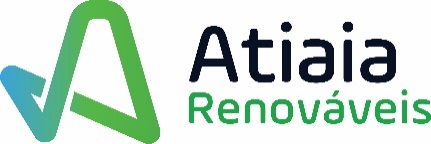 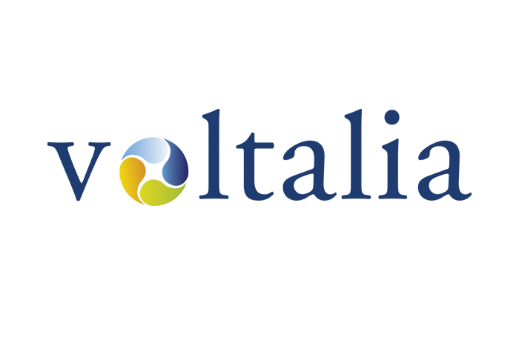 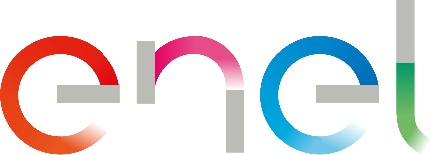 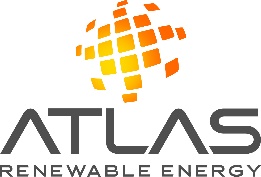 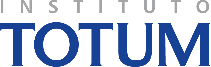 OBRIGADO!
CONTATE-NOS:
E-MAIL:
luciano@institutototum.com.br
LINKEDIN:
/luciano-q-figueredo
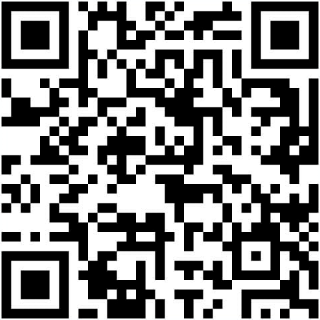 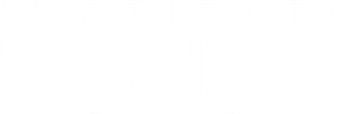